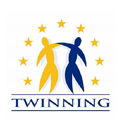 Evaluation process and foundation for self-evaluation
Kirsi Hiltunen
Finnish Education Evaluation Centre
Main phases of the evaluation process
Evaluation process in line with the ESG
Time frame for the evaluation will be agreed by November 2016
International evaluation group
Composition of the evaluation group
Five members: 
3 from Azerbaijan  
2 from Finland/Estonia 
Members represent staff and management of HEIs, as well as students 
The goal is to include a few individuals with prior experience in the external evaluation of HEIs
Evaluation group members and chair appointed by Project Leaders; before appointment the HEI is given the opportunity to comment on the composition, especially from the perspective of disqualification
Working language of the evaluation is English

Project manager from FINEEC/EKKA takes part in the group’s activities as an expert of external evaluation of higher education and supports the work of the evaluation group BUT does not act as evaluators
26.9.2016
5
Requirements for experts
Independency: Members of the evaluation group do not present the interests of the organisation they belong to, or the interests of any other third parties
Non-conflict of interest mechanism in place
Have good knowledge of the higher education system and its regulation
At least one member has experience in the management of a higher education institution
Have experience in teaching activities in a higher education institution
Chair of the evaluation group must have prior experience in the external evaluation of higher education institutions
Chair of the evaluation group must have knowledge or experience of higher education management
26.9.2016
6
Code of etchics
The international evaluation group must comply with the following operating principles and ethical guidelines in its work:

Impartiality and objectivity: Experts must take an impartial and objective approach towards the HEI subject to the evaluation, as well as recognise their position of power and the responsibility relating to it.
Transparent and evidence-based evaluation: The evaluation must be based on transparent and systematically applied criteria, as well as on material collected in connection with the process.
Confidentiality: All of the information acquired during the process, except for that published in the final report, is confidential.
Interaction: The evaluation is carried out through good cooperation and interaction with the HEI.
26.9.2016
7
Project management and coordination
3 experienced project managers to manage and coordinate the evaluations (FINEEC 2; EKKA 1) 

Tasks of a project manager:

Organising a training event for experts;

Supporting the evaluation group’s work by taking part in the group’s discussions as an expert in external evaluation of higher education, acting as a secretary of the group, and instructing the group as concerns the assessment criteria;

Being the point of contact between the higher education institution and the evaluation group; 

Editing the evaluation report jointly with the chair of the evaluation group.
26.9.2016
8
Self-evaluation and other material for the evaluation
Self-evaluation report and other material
Should provide the evaluation group with a sufficient knowledge base and evidence for the evaluation work

Material is submitted to FINEEC/EKKA in English and in electronic format - at the latest 10 weeks prior to the site visit 

Guidelines for self-evaluation and other material will be provided later by the Twinning project team

The institution is expected to carry out as reflective self-evaluation as possible, and it should be prepared to present evidence of the issues brought up in the self-evaluation report

Evaluation group is allowed to request other material deemed necessary from the institution
26.9.2016
10
Site visit
The purpose is to verify and supplement the observations made based on the written material submitted by the HEI

The goal is to make the site visit an interactive event that supports the development of the institution’s operations

The project manager prepares a schedule of the visit in cooperation with the higher education institution, and in accordance with the wishes expressed by the evaluation group – detailed guidelines for the organisational matters will also be provided to the university later by the project manager

The site visit lasts three days
Interviews with the management of the university, teaching and other staff groups, students and external stakeholders
Possible evaluation visits to individual faculties, departments or units of the university
26.9.2016
12
Evaluation report
The findings of the evaluation are summarised in a report, written collaboratively by the evaluation group  

The report follows a standardised structure and covers: 
Description of the assessment process;
Concise description of the higher education institution;  
Evidence, analysis and findings;
Strengths and features of good practice;
Recommendations for further development and follow-up action.
 
The institution is given the opportunity to point out errors of fact before the report is finalised

The final report is approved by Project Leaders

The report is published on the project website
26.9.2016
14
Foundation for self-evaluation
Self-evaluation
Reflective self-evaluation is a prerequisite for 
the enhancement of operations.

Self-evaluation should primarily function as a tool that the institution can use to develop its operations.
Identifying the institution’s own strengths, and especially the ability to determine areas in need of development, are proof that the institution has a functioning QA system and an established quality culture.

Characteristics of a good self-evaluation:
It is reflective, analytical and evidence-based;
It summarises a process of continuous reflection with a forward-looking dimension;
It is open and honest (transparent) about areas for further development;
It is consistent narrative but reflecting institutional diversity.
26.9.2016
16
Different forms of self-evaluation
Continuous self-evaluation:
Student feedback
Teaching Development Teams 
Curriculum work
Follow-up of performance indicators
Feedback discussion seminars etc.

Occasional self-evaluation:
Internal evaluation projects
Self-evaluation produced for external evaluations such as accreditation
26.9.2016
17
Staff and students as key actors in QA system and self-evaluation
Staff and students are the university’s biggest asset – a deep trust in their willingness to be professional and committed should be the corner stone of the QA system.

Monitoring of the quality is needed but not as a control system – internal evaluations should be framed as efforts to ”understand our university and learn to develop it”.

A properly-functioning QA system provides equal teatment for all and for different groups within the institution; QA system ensures that everyone can participate in and influence an institution’s development work.

It is vital to provide staff and students information on the effects of self-evaluation, i.e. what kind of changes were made in the institution on the basis of the findings.
26.9.2016
18
Organising self-evaluation
Institutions adopt a range of approaches to self-evaluation for the purposes of external evaluation – there is no one right way to do it!

One possibility: A representative Steering Group (with a few authors gathering evidence) and wider opinion from working or focus groups of staff and students – sharing of experiences between institutions might be useful

Essential to define processes for follow-up actions:
Monitoring of the actions regarding development needs, e.g. by a senior committee, action plans and follow-up progress reports at specific times and in the subsequent year’s annual monitoring
Disseminating good practice identified in evaluations; possible approaches: quality enhancement conferences, good practice events, development meetings in various units, dedicated websites
26.9.2016
19
Summary: Factors to facilitate effective self-evaluation leading to enhancement
Motivate staff and students: Be able to answer the ”so what?” question for staff and students.
Keep it simple: ”What’s working? What’s not? What needs to change?”
Keep it flexible enough to recognise differences between subjects in culture and practice.
Frame it as an approach to professional learning and development.
Engage a wide spectrum of staff and students as reviewers and providers of evidence.
Base it on teamwork and give it support from senior managers.
Make sure that results lead to enhancement plans, and the effective closing of (quality) loops.
Involve open discussions.
26.9.2016
20
Benefits of self-evaluation
According to the Finnish higher education institutions and study programmes:

Development work has been supported and systematised
Results have been improved
Identity and image of the institution/programme have been built and strenghtened
Atmosphere and cooperation have been improved
Areas in need of development have been identified -> directing future development activities
Good practices have been identified and disseminated
Quality culture has been enhanced

Self-evaluation is often the most valuable part of the whole evaluation process for the institution!
26.9.2016
21
Group work
What actors should be involved in the self-evaluation process at your university in order to be able to provide the evaluation group with sufficient information and to benefit the most from the self-evaluation?

Strategic planning
Management
Human resources
Study programmes and their development
Students
Research activities
Teaching and learning resources and support services
26.9.2016
22
Impact of external evaluations in Finland
General features of quality systems in Finnish HEIs
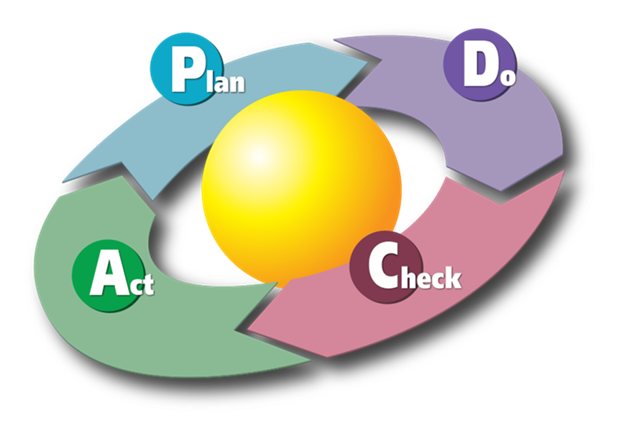 Most HEIs use the Deming cycle as the 
    conceptual framework 
Some HEIs apply widely recognised 
    quality standards and models (e.g. the 
    European Foundation for Quality 
    Management model, or ISO standard), while 
    others have developed their own quality assessment methods

Most of the HEIs have hired specific quality personnel – active national networks at both HE sectors have a pivotal role in establishing QA systems in Finland
As a rule, the management in HEIs is highly committed to quality work
Students are widely involved in the institutions’ quality work

Specific procedures such as internal audits and joint events to foster quality culture
26.9.2016
24
HEIs’ views on the impact of external evaluation (1/2)
Improvement of management systems – strengthening of strategic work
Quality management better linked to strategic planning and management as well as operations management

Several UASs report on the link between the quality system and the improved results of their activities (regarding, e.g., dropout rate, progression and completion of studies)

Improvement of feedback systems (student, working life and alumni) 
Participation of students and external stakeholders in the development of operations enhanced and supported

More consistent and clarified procedures
Operations planned and developed on a more long-term basis and more extensively from the premises of students and external stakeholders
26.9.2016
25
HEIs’ views on the impact of external evaluation (2/2)
Dissemination of good practices within and between HEIs

More cooperation within institutions between different units and between HEIs
Benchmarking activities have increased 

The establishment and development of quality culture enhanced by improving and systematising communication within institutions and to external stakeholders 

New evaluation cultures – external evaluations now seen as more significant tools in the development (international evaluations utilised at different organisational levels)
26.9.2016
26